Monday, February 1st  2021
Unit 7: Television
Period 61: Lesson 7: 
Looking back
Teacher: Pham Thi Dieu Linh
Game!! 
Stop 
the pictures
Rules
A picture runs very quickly on the screen.
Look carefully at the picture.
If you know what the picture is, please raise your hand and say “I KNOW!”, then call out the word.
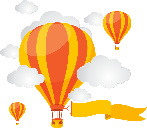 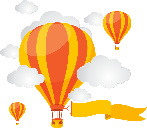 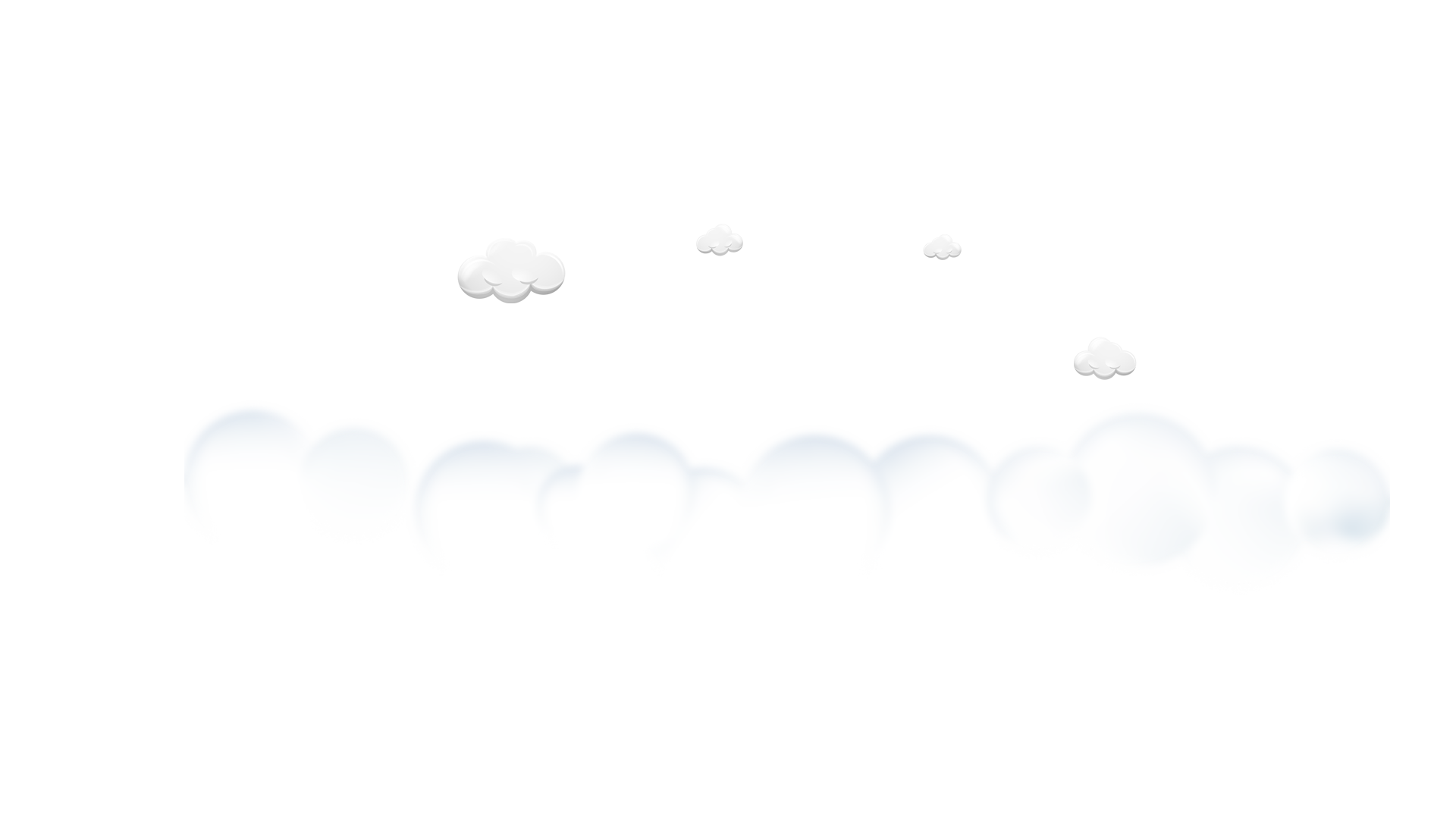 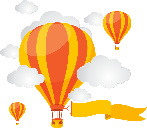 Game!!
newsreader
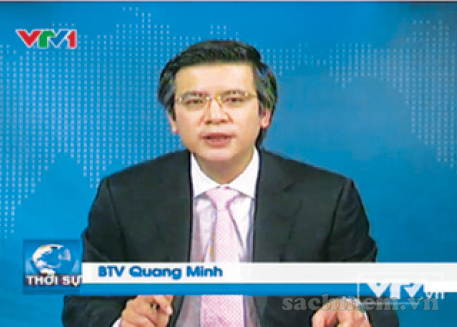 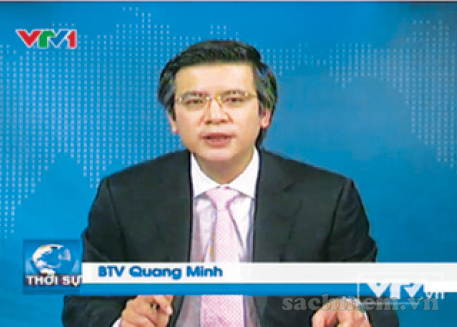 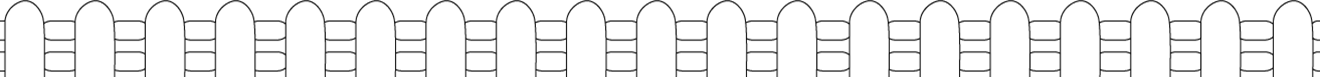 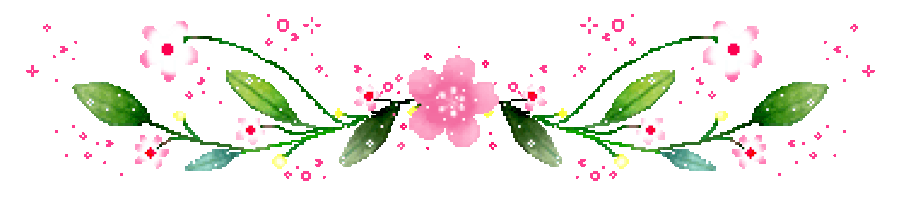 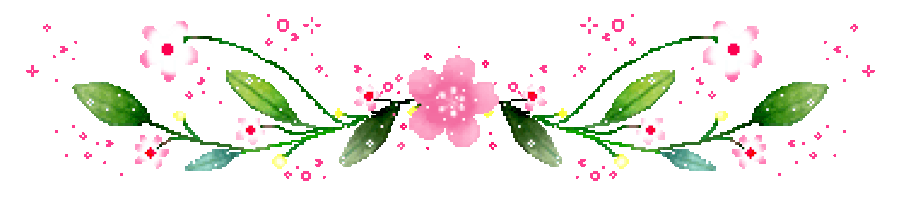 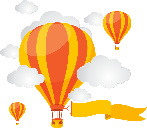 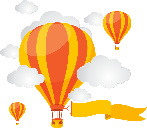 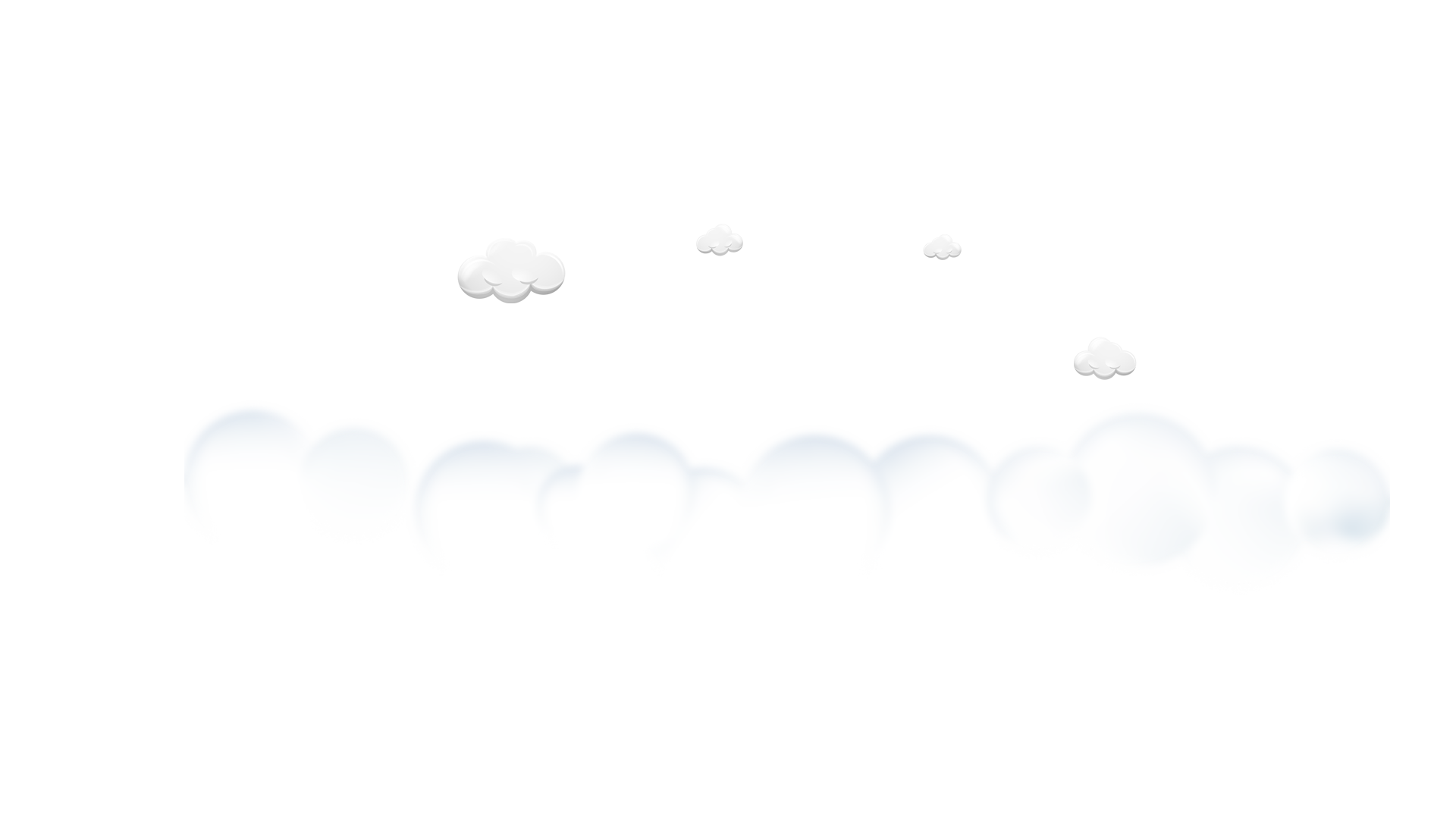 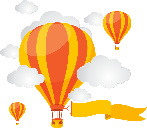 Game!!
News programme
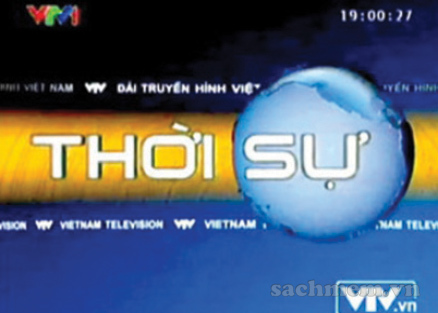 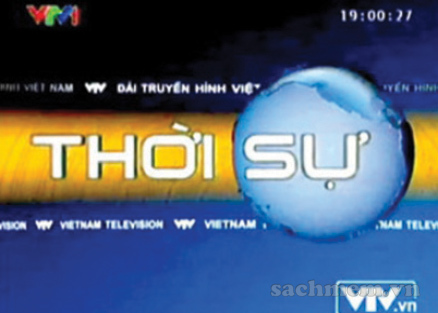 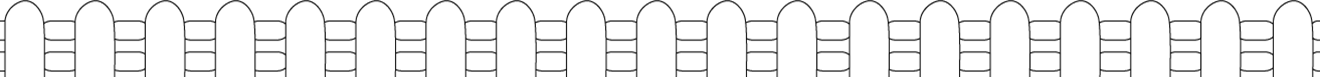 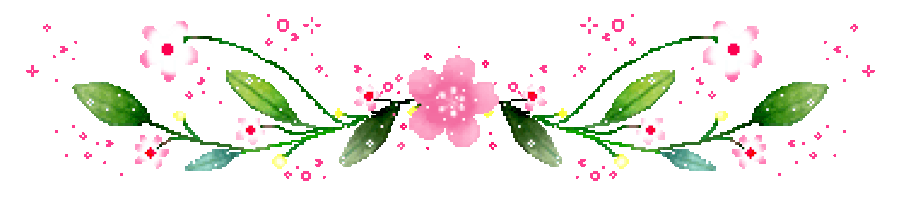 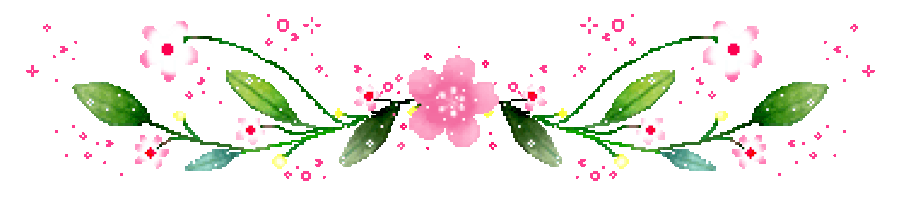 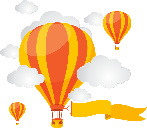 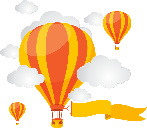 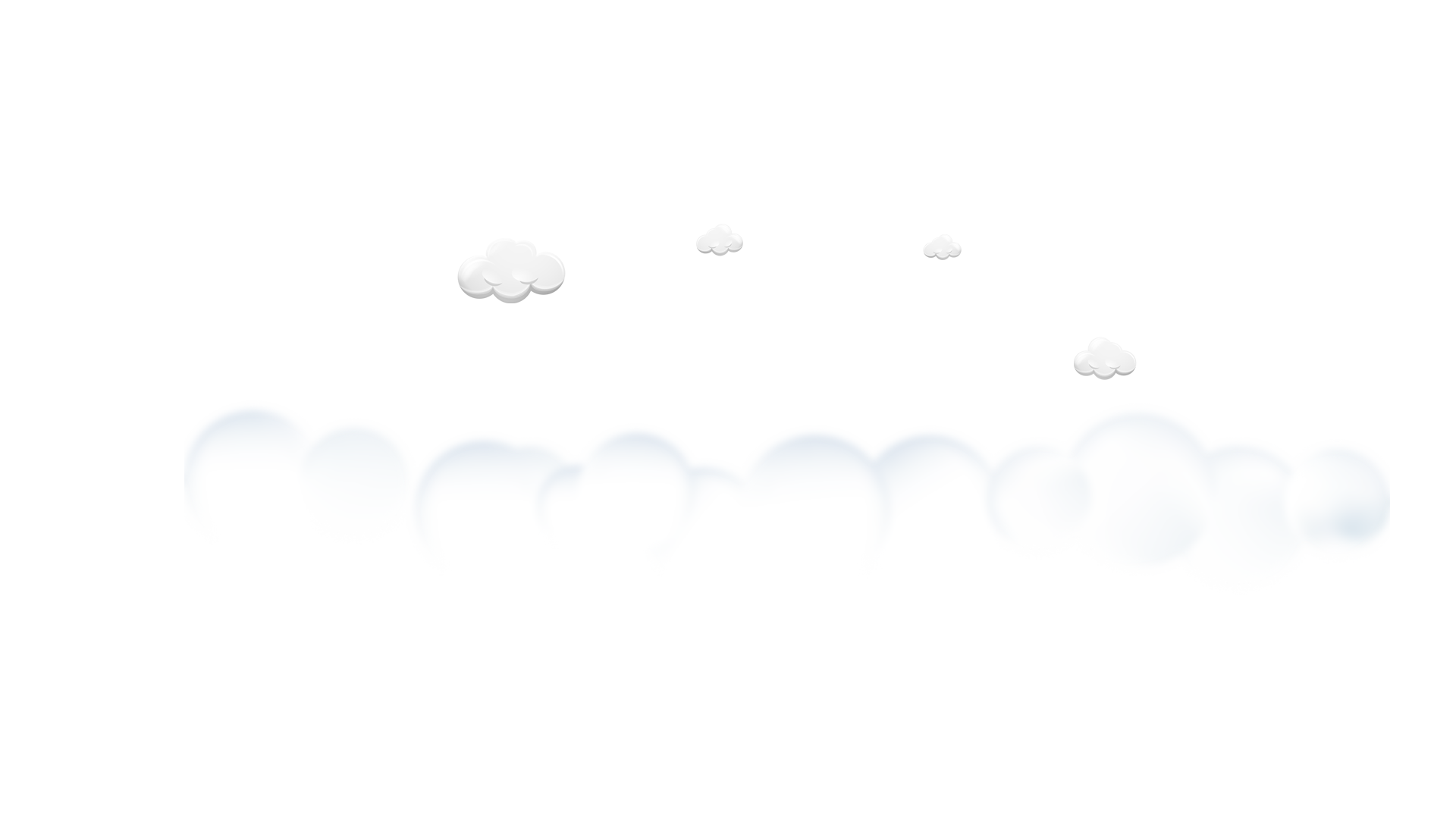 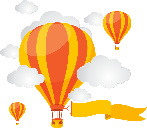 Game!!
national television
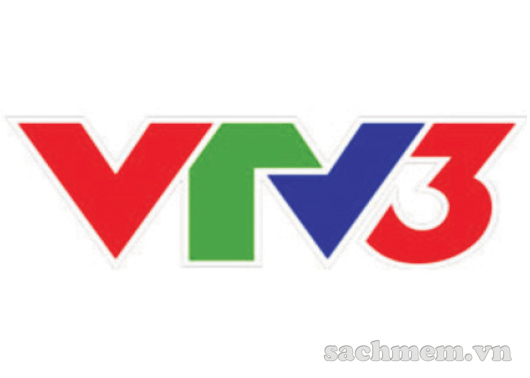 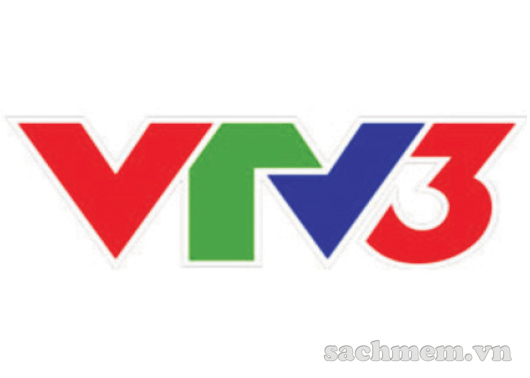 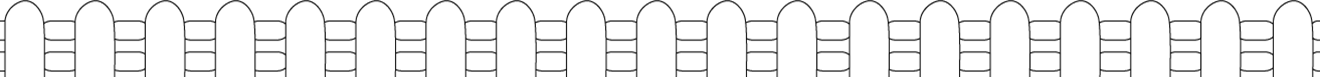 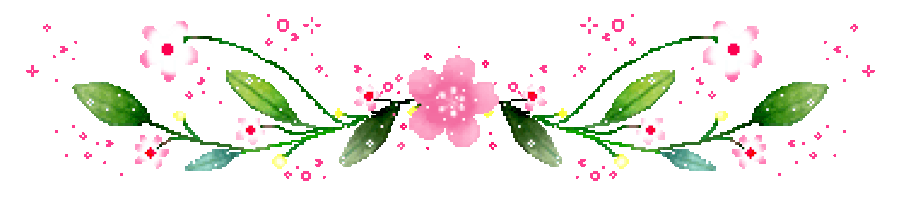 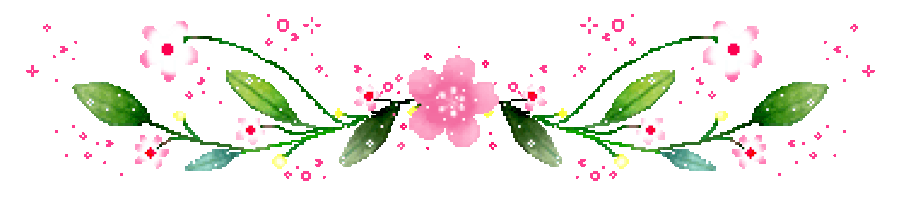 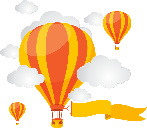 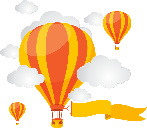 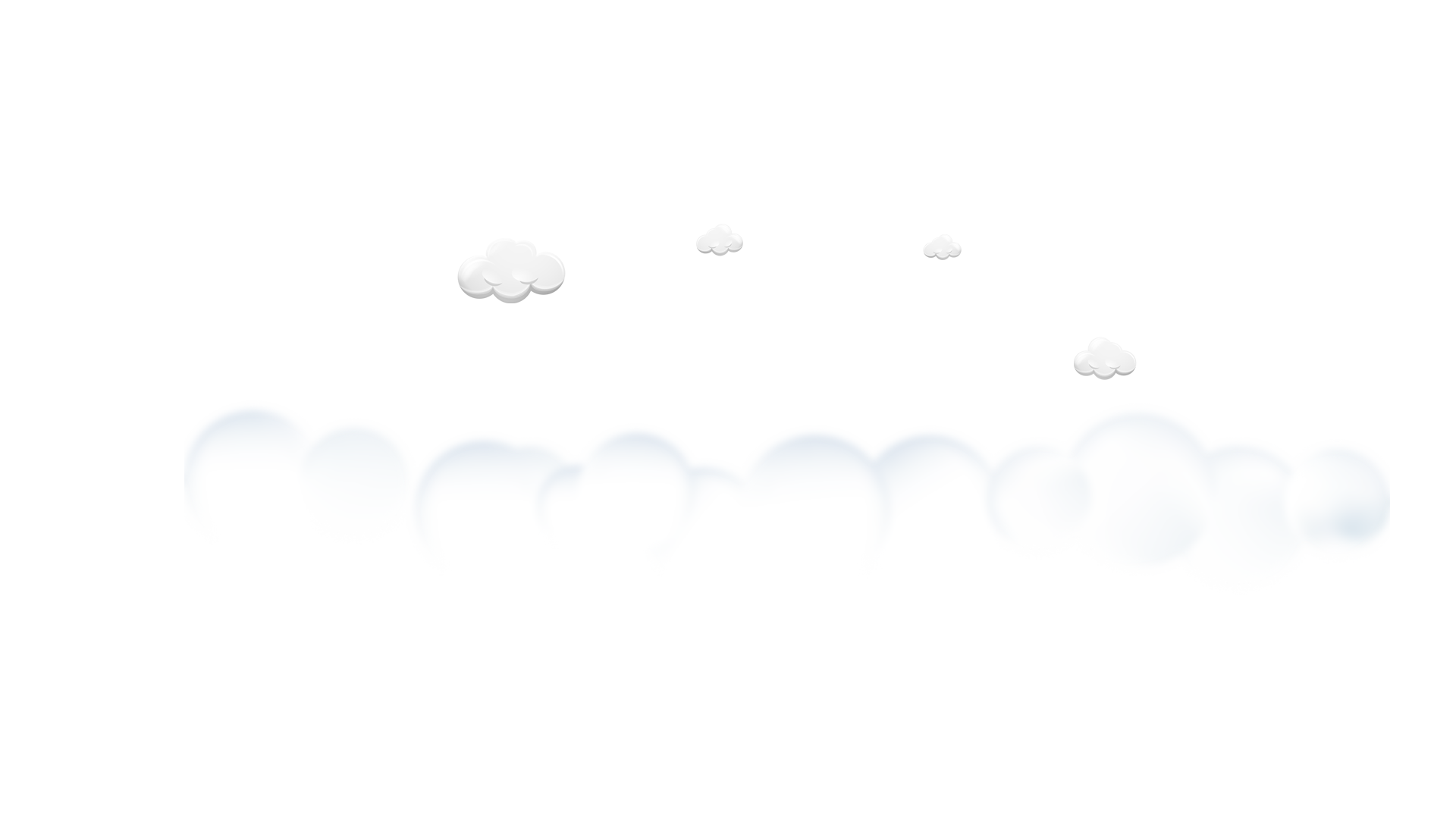 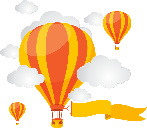 Game!!
MC
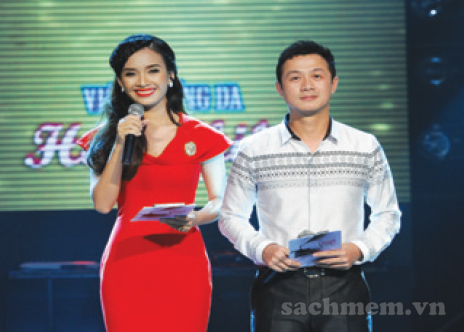 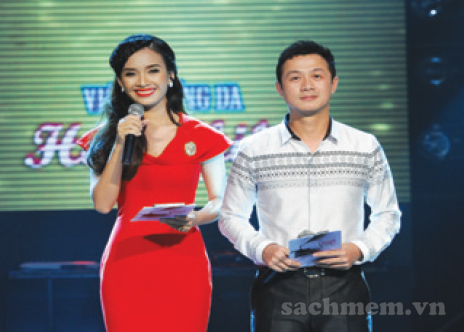 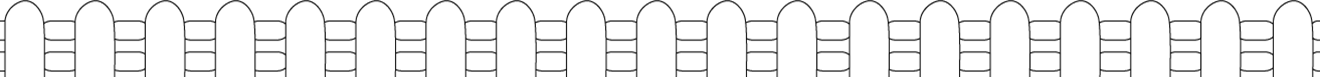 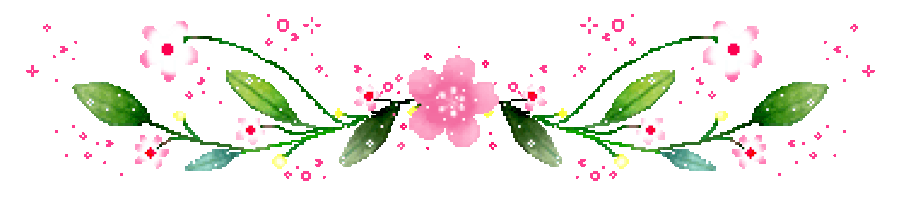 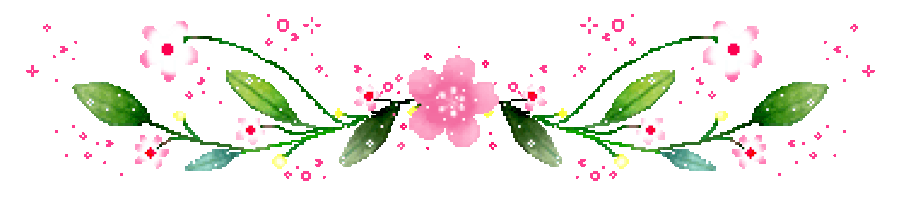 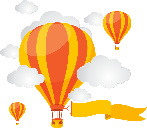 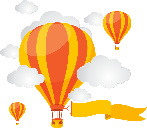 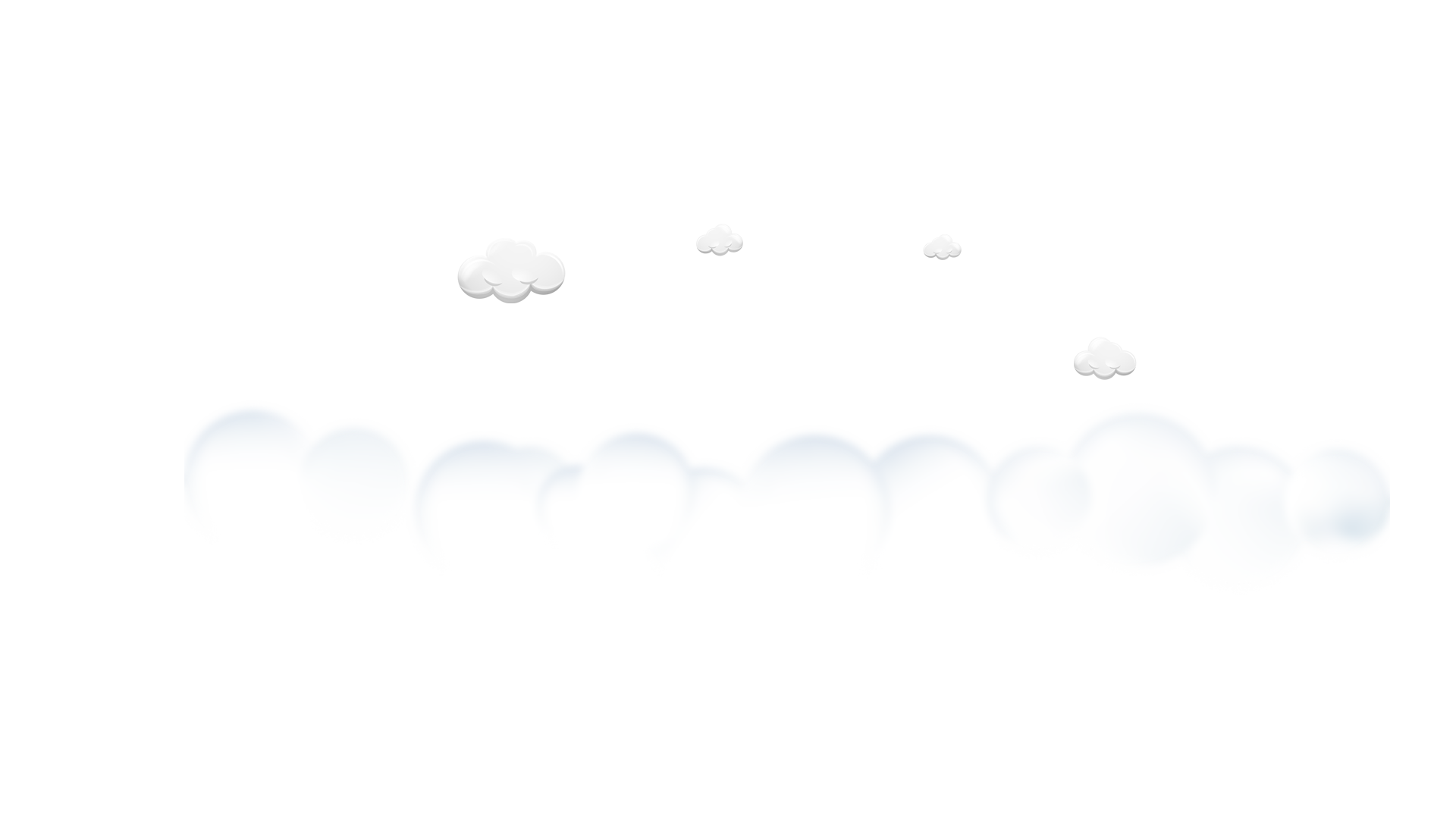 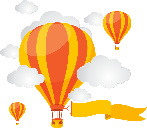 Game!!
TV schedule
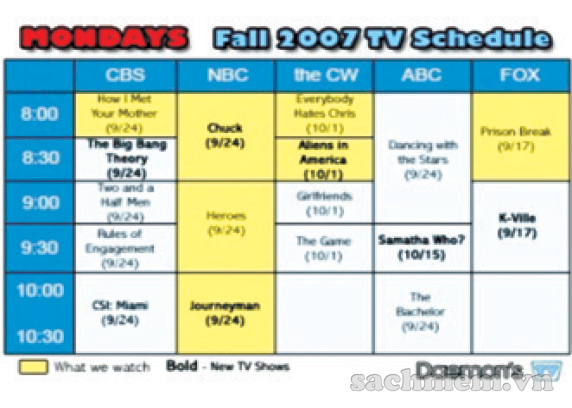 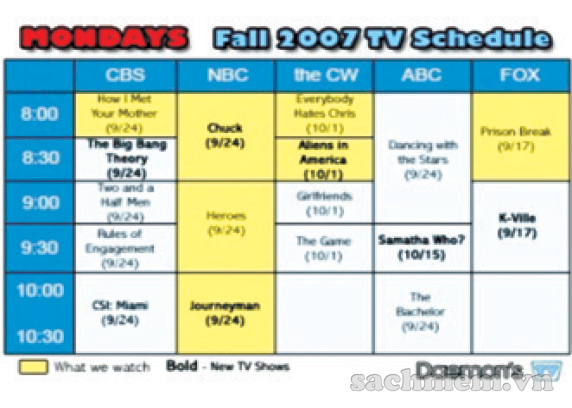 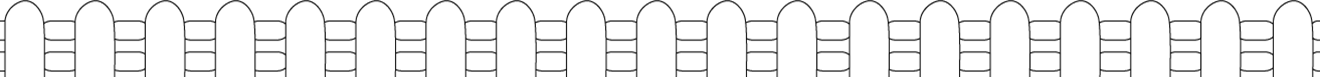 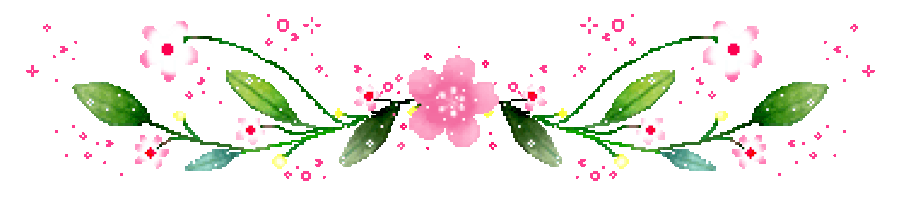 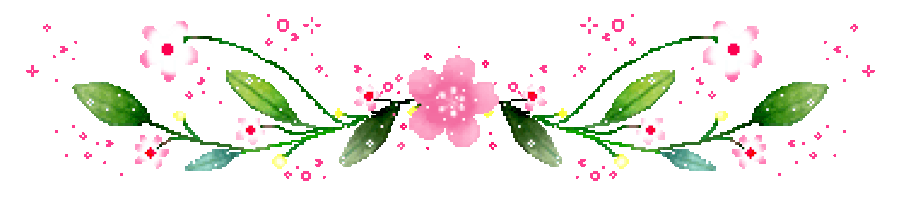 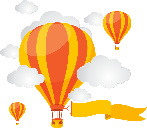 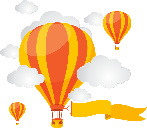 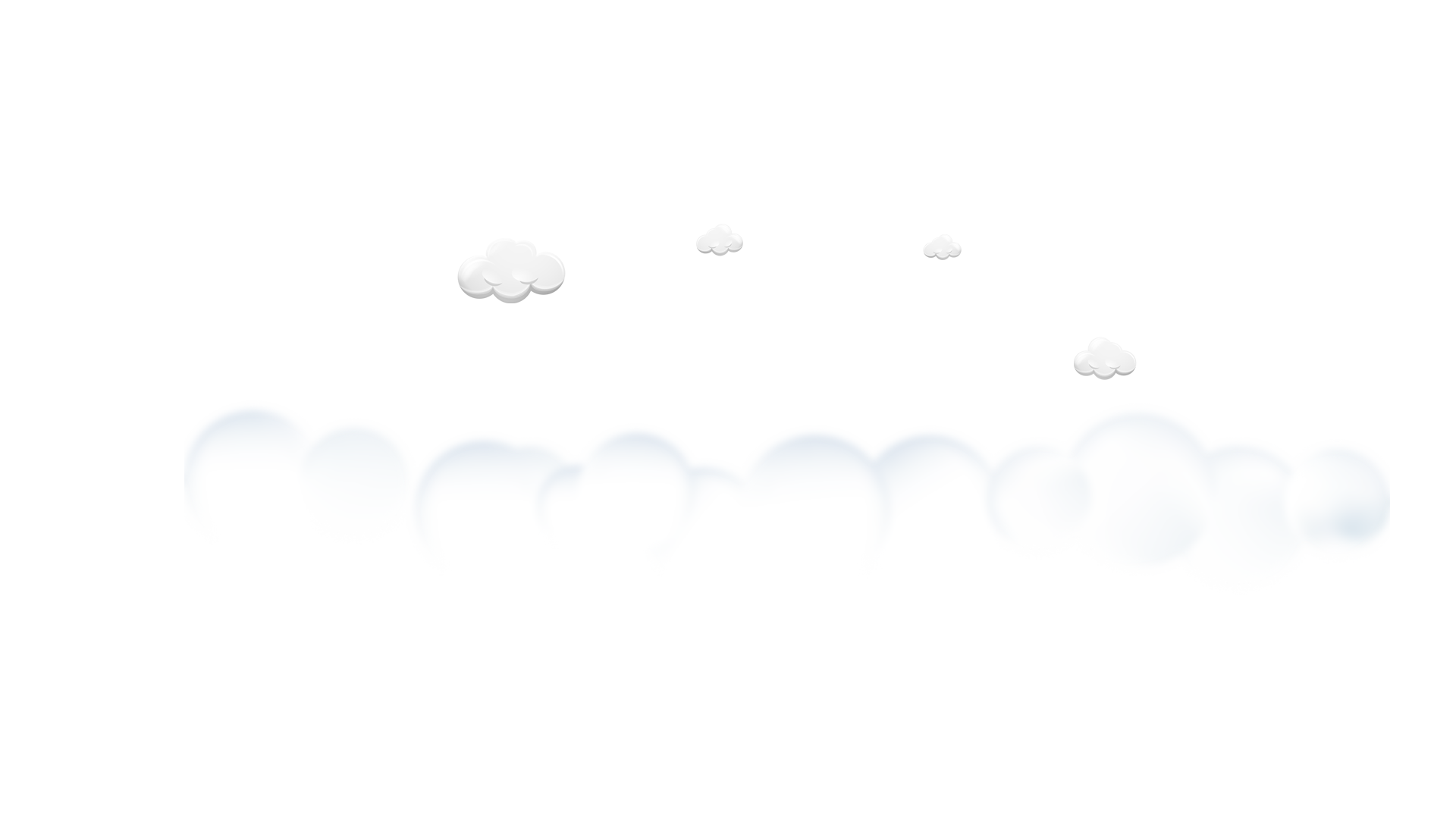 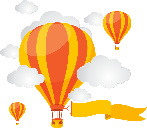 Game!!
remote control
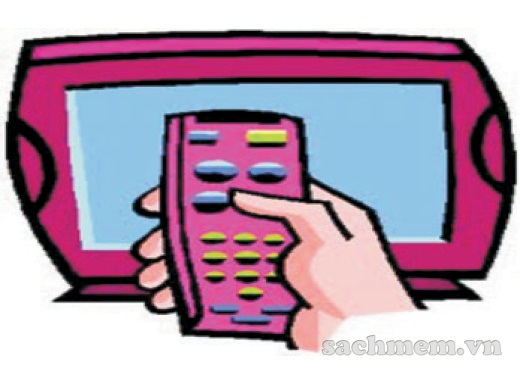 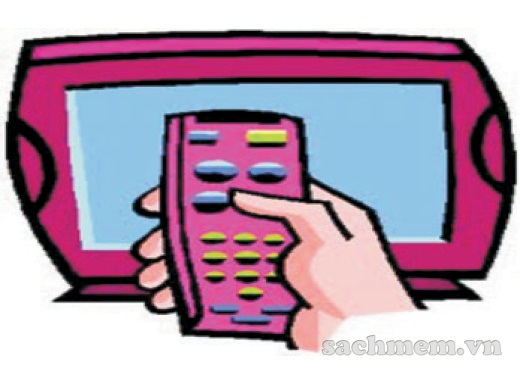 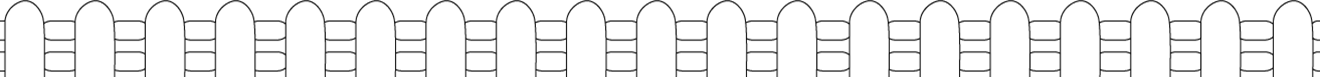 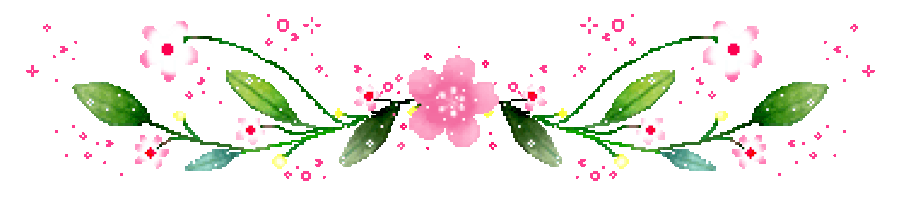 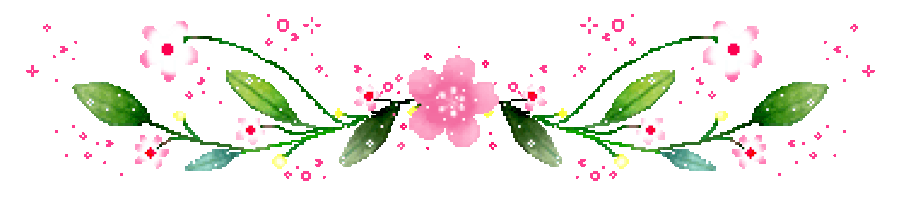 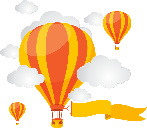 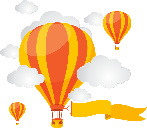 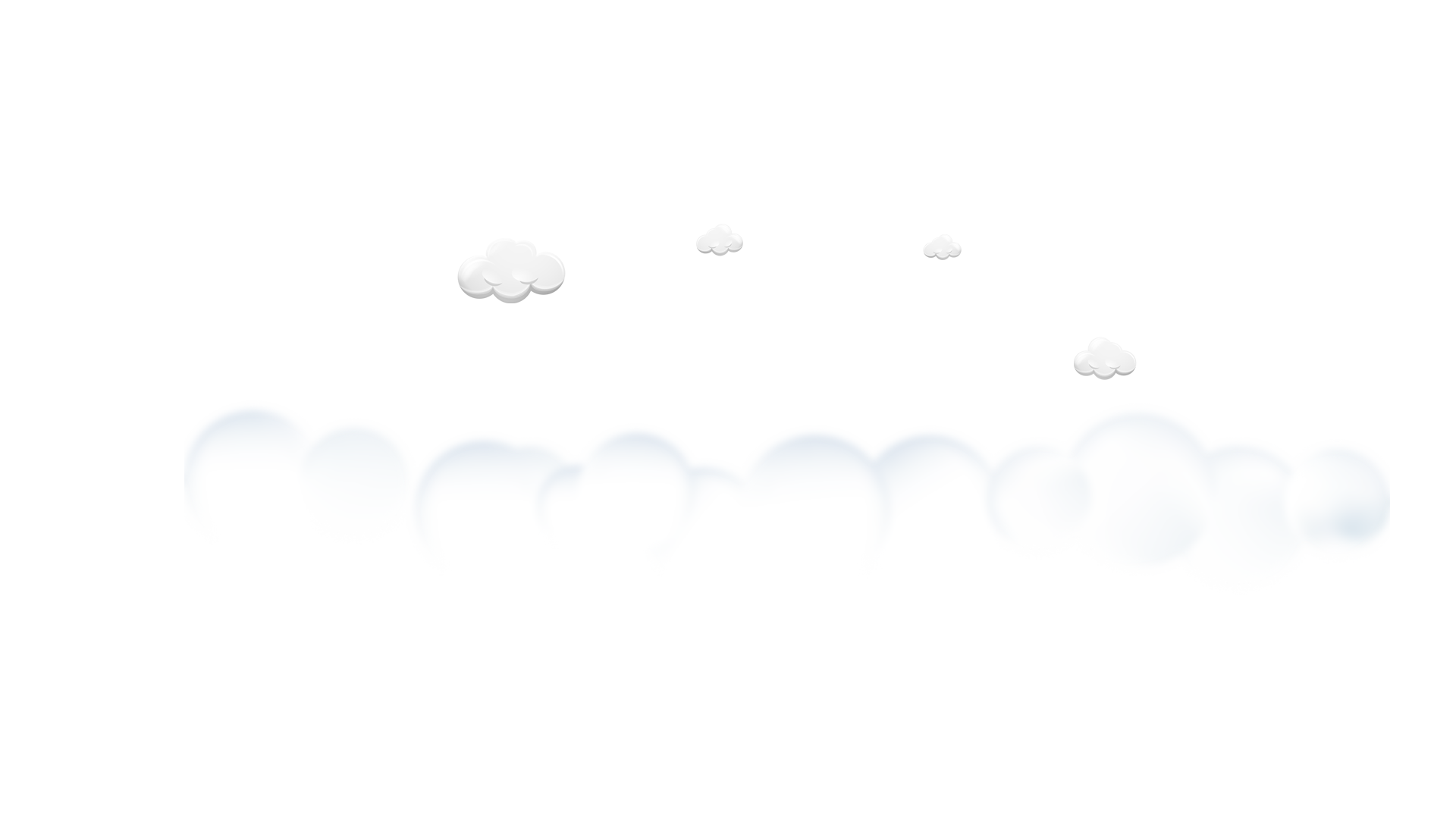 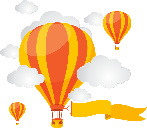 Game!!
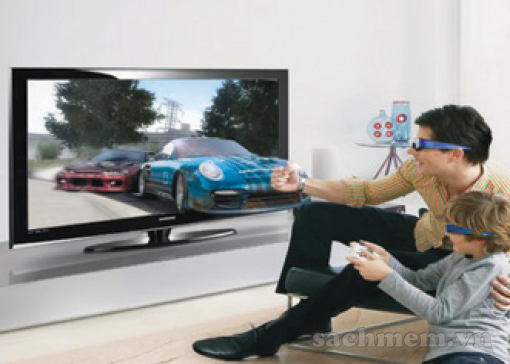 TV viewer
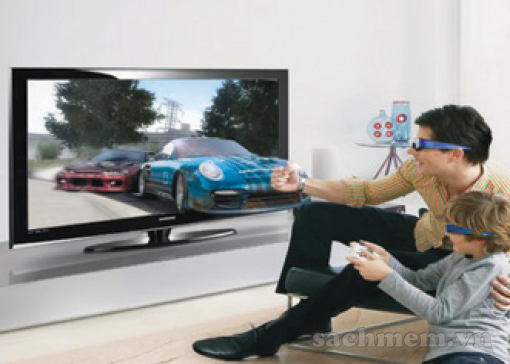 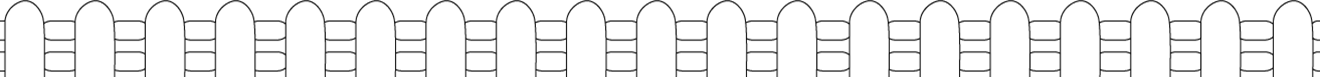 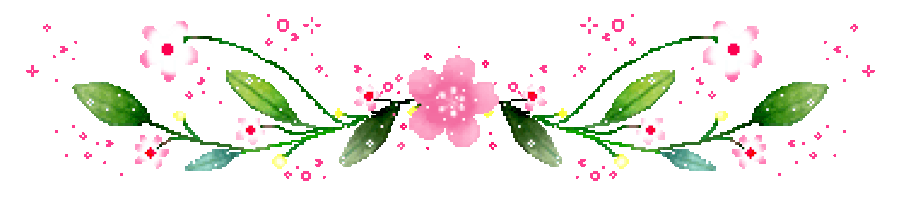 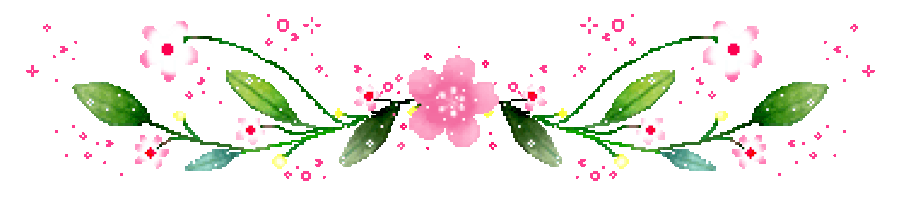 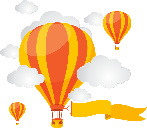 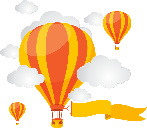 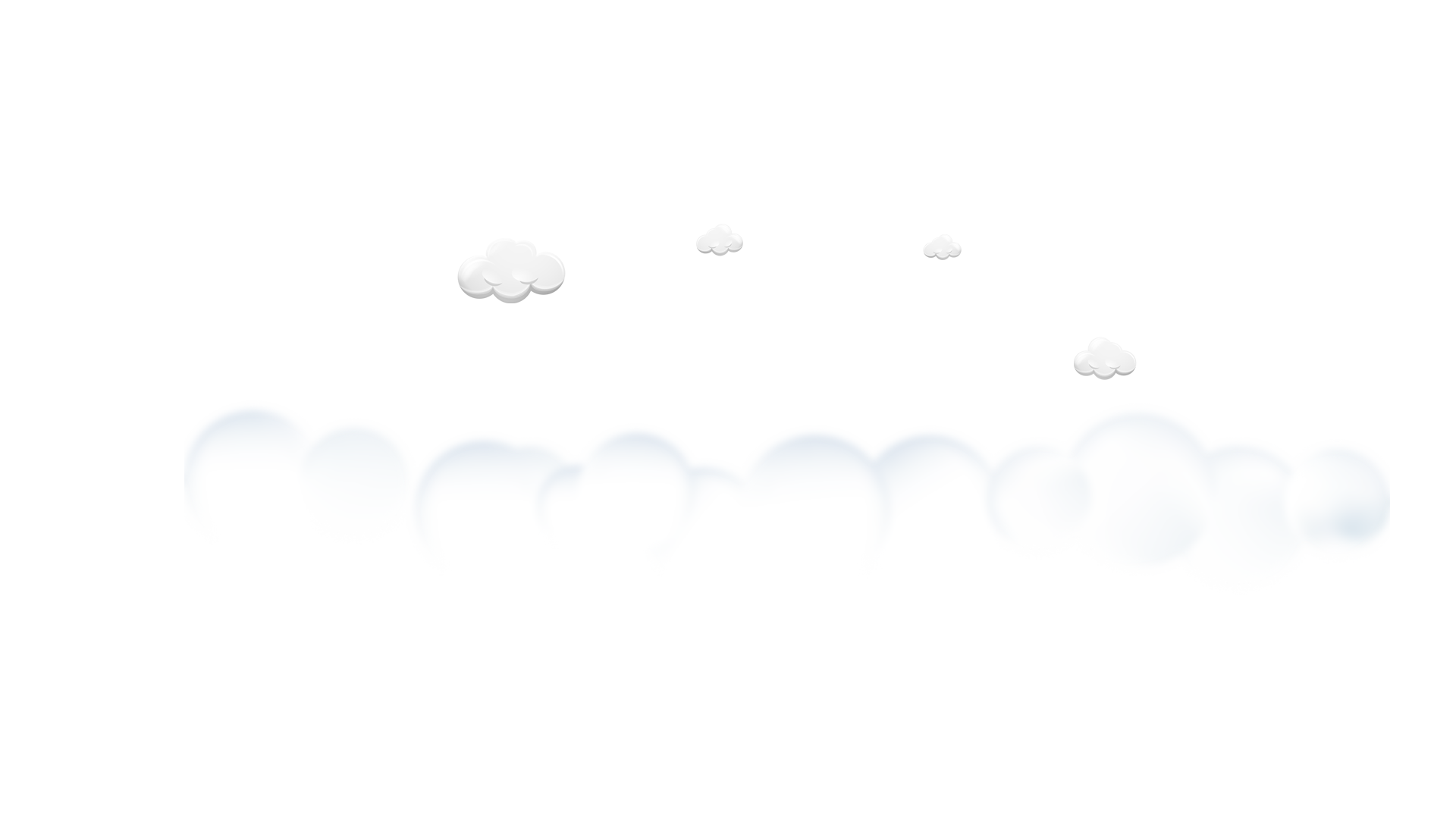 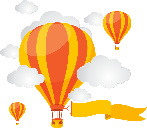 Game!!
game show
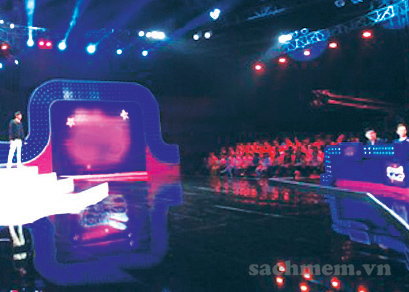 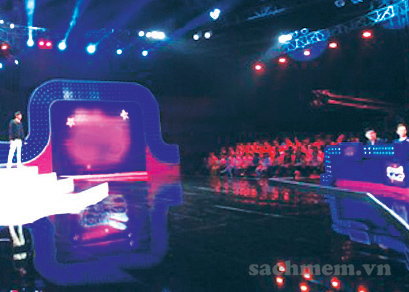 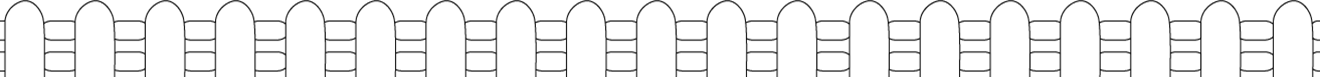 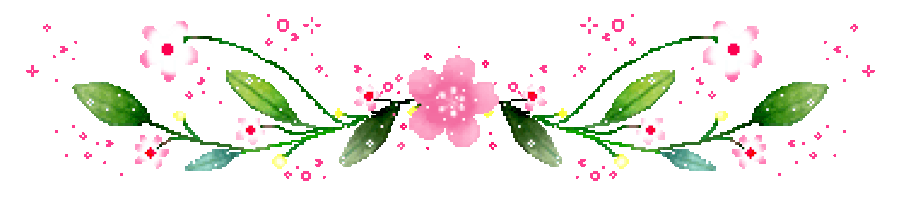 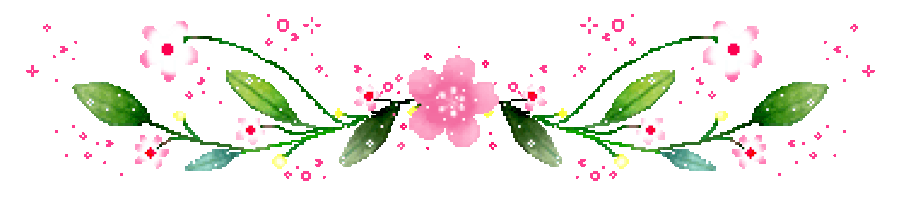 Vocabulary
Exercise 1:  Put the words in the box in the correct columns. Add more words if you can.
Looking back
newsreader
game show
documentary
MC
animals
weathergirl
cartoon
writer
home and garden
romance
People
Programmes
Kinds of film
Exercise 2: Use the words in the box to fill the text below.


		VTV1 is a  (1) ________television channel in Viet Nam. It attracts millions of  (2)  ________ because it offers many different interesting programmes. The  (3)  ___________ tells people what is happening in Viet Nam and the rest of the world.  (4)  ________ bring a lot of laughter and help people  (5) ________  after a hard working day. The most exciting programmes are  (6) ___________. They can be both entertaining and  (7) ________. Many people work hard every day to produce quality programmes for television. Some of them are programme designers,  (8)  ________ and reporters.
comedies
7 o’clock news
educational
game shows
writers
national
viewers
relax
II. Grammar:
Exercise 3:  Use a question word to make a suitable question for each answer below.
1.	-  _________ days a week do you go to class?	- I go to class five days a week.
2.	-  _______ did you watch on TV last night?	- I watched The Red Spotted Squirrel.
3.	-  _____ do you like the Animals programme?	- Because I love animals.
4.	-  _______ is your favourite television MC?	- I like Minh Phong in The Gift of Music.
5.	-  ______was The Lonely Giraffe made?- I don't know. But I first watched it on TV last year.
Looking back
How many
What
Why
Who
When
II. Grammar:
Exercise 4:  Use the conjunction provided to connect the sentences.
Ocean Life is on at 7.30. Laughing out Loud will follow, at 8.00. 


2. I have watched The Seven Kitties many times. I like the film so much. (because)


3. BBC One is a British channel. VTV6 is Vietnamese channel. (but)
Looking back
-> Ocean Life is on at 7.30 and Laughing out Loud will follow, at 8.00.
-> I have watched The Seven Kitties many times because I like the film so much.
-> BBC One is a British channel but VTV6 is Vietnamese channel.
4. Along the Coast is a famous TV series. I have never watched it. (although)


5. I have a lot of homework tonight. I can't watch Eight Feet Below. (so)
Looking back
-> Although Along the Coast is a famous TV series, I have never watched it.
-> I have a lot of homework tonight, so I can't watch Eight Feet Below.
III. Communication:
Exercise 5: Rearrange the order of the sentences to have a complete conversation about a TV programme
Looking back
A
C 
B 
D
F
H
G
E
I 
J
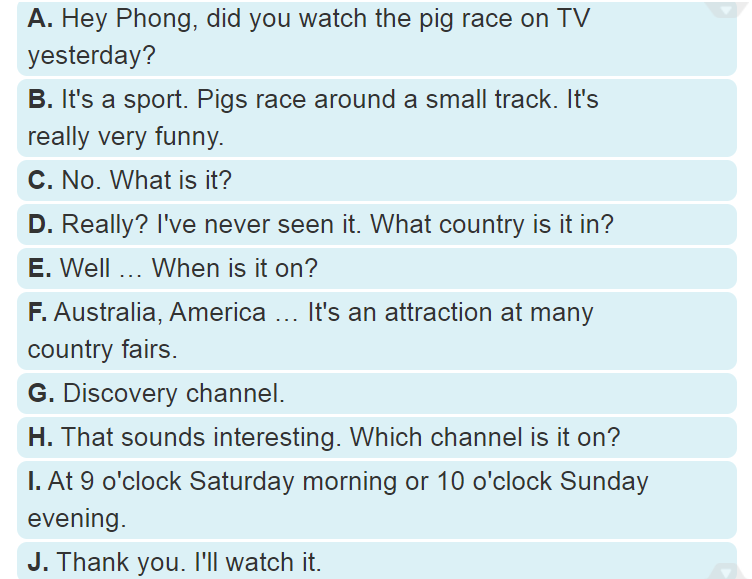 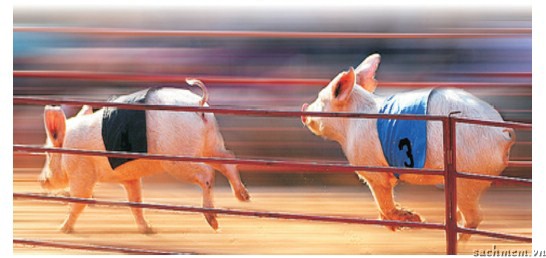 Looking back
Exercise 6: Recommend an interesting TV programme to your friends. Make a conversation based on the sample in 5.
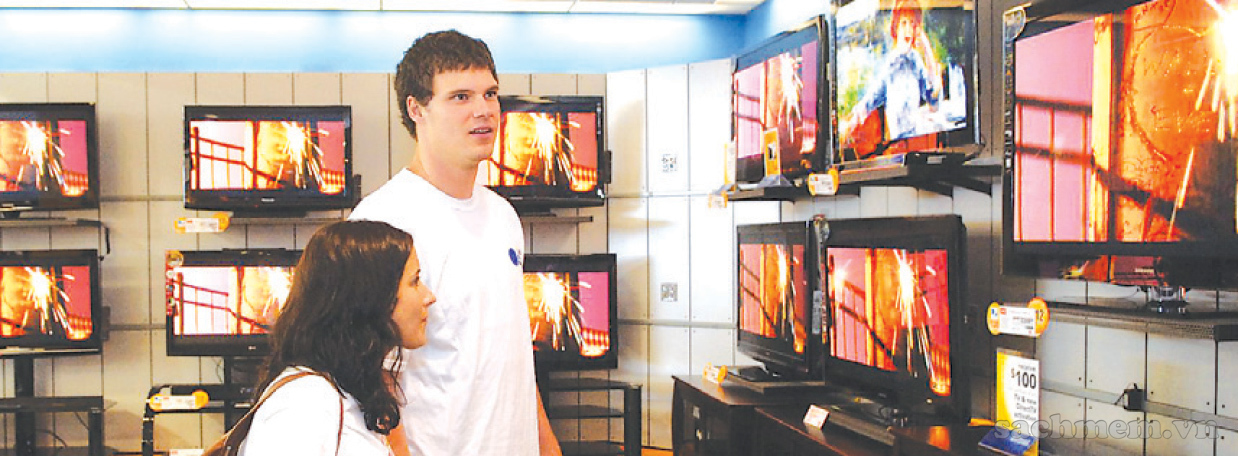 Looking back
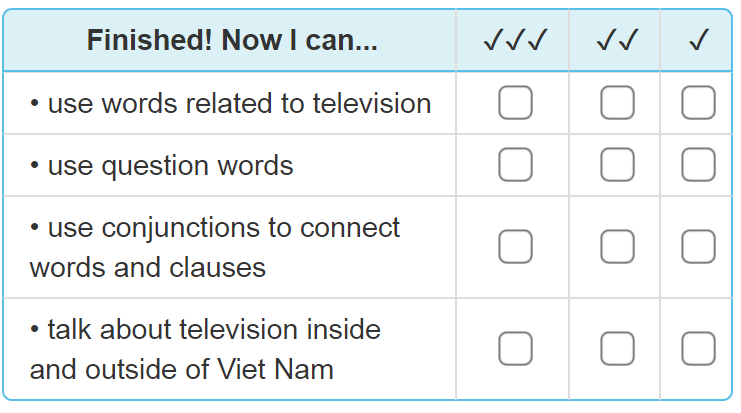 - Complete all the exercise in workbook
- Learn the vocabulary words by heart.
- Prepare the next lesson :
          (Unit 8: Getting Started)
Homework
THANKS FOR YOUR ATTENTION!
Goodbye!
See you again!
Teacher: Pham Thi Dieu Linh